ỦY BAN NHÂN DÂN HUYỆN ĐẠI LỘC
TRƯỜNG TH&THCS ĐẠI TÂN
ĐỔI MỚI QUAN ĐIỂM DẠY HỌC VÀ KIỂM TRA ĐÁNH GIÁ HỌC SINH THEO CHƯƠNG TRÌNH GDPT 2018
Đại Tân, ngày  02  tháng 10 năm 2024
NỘI DUNG
Chuyên đề 1: Chương trình GDPT 2018
Chuyên đề 2. Dạy học kiểm tra đánh giá theo định hướng phát triển phẩm chất và năng lực học sinh.
Chuyên đề 3. Sinh hoạt tổ chuyên môn theo nghiên cứu bài học.
Chuyên đề 4. Xây dựng kế hoạch giáo dục; thực hiện hồ sơ sổ sách.
NỘI DUNG
Chuyên đề 1: Khái quát chung về Chương
                                trình GDPT 2018
- Nghị quyết số 29/NQ-TW ngày 4/11/2013
- Nghị quyết số 88/2014/QH13 ngày 28/11/2014 về đổi mới chương trình, sách giáo khoa giáo dục phổ thông, góp phần đổi mới căn bản, toàn diện giáo dục và đào tạo
- Quyết định số 404/QĐ-TTg ngày 27/3/2015 phê duyệt Đề án đổi mới chương trình, sách giáo khoa giáo dục phổ thông
Mục tiêu đổi mới được Nghị quyết 88/2014/QH13 quy định: “Đổi mới chương trình, sách giáo khoa giáo dục phổ thông nhằm tạo chuyển biến căn bản, toàn diện về chất lượng và hiệu quả giáo dục phổ thông; kết hợp dạy chữ, dạy người và định hướng nghề nghiệp; góp phần chuyển nền giáo dục nặng về truyền thụ kiến thức sang nền giáo dục phát triển toàn diện cả về phẩm chất và năng lực, hài hoà đức, trí, thể, mĩ và phát huy tốt nhất tiềm năng của mỗi học sinh.”
CHƯƠNG TRÌNH GIÁO DỤC PHỔ THÔNG 2018
QUAN ĐIỂM XÂY DỰNG CHƯƠNG TRÌNH GIÁO DỤC PHỔ THÔNG
. Chương trình giáo dục phổ thông là văn bản thể hiện mục tiêu giáo dục phổ thông, quy định các yêu cầu cần đạt về phẩm chất và năng lực của học sinh, nội dung giáo dục, phương pháp giáo dục và phương pháp đánh giá kết quả giáo dục, làm căn cứ quản lí chất lượng giáo dục phổ thông; đồng thời là cam kết của Nhà nước nhằm bảo đảm chất lượng của cả hệ thống và từng cơ sở giáo dục phổ thông.
Trang 5, TT 32
Chương trình 
GDPT 2006
Chương trình
GDPT 2018
Chuẩn kiến thức, kỹ năng và yêu cầu cơ bản về thái độ mà học sinh cần phải và có thể đạt được
Các yêu cầu cần đạt về phẩm chất và năng lực của học sinh
Chương trình GDPT 2018
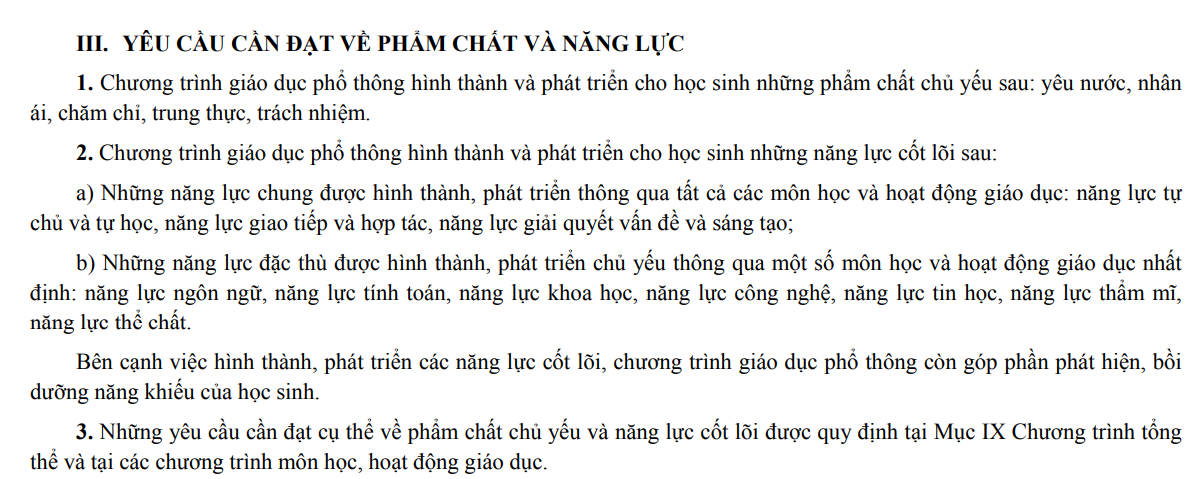 Quan điểm không còn hoàn toàn đúng: 

- “Sách giáo khoa này quá khó/ quá nặng đối với học sinh!”
Nhận thức phải thay đổi: 

- Yêu cầu cần đạt phải căn cứ vào chương trình, không căn cứ vào sách giáo khoa.
Quan điểm, nhận thức cần phải thay đổi: 

Không nhất thiết phải cố định số tiết/ tuần.
Hoàn thành nội dung môn học có thể được xét trên quỹ thời gian cả năm học.
Có thể tổ chức dạy học theo chuyên đề, chủ đề.
Kế hoạch dạy học/ phân phối chương trình mỗi năm học mỗi khác, khác nhau giữa các trường.
Chuyên đề 2. Dạy học kiểm tra đánh giá theo định hướng phát triển phẩm chất và năng lực học sinh
Chuyên đề 2. Dạy học kiểm tra đánh giá theo định hướng phát triển phẩm chất và năng lực học sinh
Chương trình 2018 theo TT32/2018/TT-BGDĐT
Chương trình 2006 theo QĐ 16/2006/QĐ-BGDĐT
I. MỤC TIÊU CỦA GIÁO DỤC PHỔ THÔNG
 Mục tiêu của giáo dục phổ thông là giúp học sinh phát triển toàn diện về đạo đức, trí tuệ, thể chất, thẩm mĩ và các kĩ năng cơ bản, phát triển năng lực cá nhân, tính năng động và sáng tạo, hình thành nhân cách con người Việt Nam xã hội chủ nghĩa, xây dựng tư cách và trách nhiệm công dân; chuẩn bị cho học sinh tiếp tục học lên hoặc đi vào cuộc sống lao động, tham gia xây dựng và bảo vệ Tổ quốc.
I. MỤC TIÊU CHƯƠNG TRÌNH GIÁO DỤC PHỔ THÔNG
Chương trình giáo dục phổ thông cụ thể hoá mục tiêu giáo dục phổ thông, giúp học sinh làm chủ kiến thức phổ thông, biết vận dụng hiệu quả kiến thức, kĩ năng đã học vào đời sống và tự học suốt đời, có định hướng lựa chọn nghề nghiệp phù hợp, biết xây dựng và phát triển hài hoà các mối quan hệ xã hội, có cá tính, nhân cách và đời sống tâm hồn phong phú, nhờ đó có được cuộc sống có ý nghĩa và đóng góp tích cực vào sự phát triển của đất nước và nhân loại.
Chương trình 2006
Chương trình 2018
III. CHUẨN KIẾN THỨC, KỸ NĂNG VÀ YÊU CẦU VỀ THÁI ĐỘ CỦA CHƯƠNG TRÌNH GIÁO DỤC PHỔ THÔNG
- Chuẩn kiến thức, kỹ năng là các yêu cầu cơ bản, tối thiểu về kiến thức, kĩ năng của môn học, hoạt động giáo dục mà học sinh cần phải và có thể đạt được sau từng giai đoạn học tập. Mỗi cấp học có chuẩn kiến thức, kỹ năng và yêu cầu về thái độ mà học sinh cần phải đạt được.
- Chuẩn kiến thức, kỹ năng là căn cứ để biên soạn sách giáo khoa, quản lý dạy học, đánh giá kết quả giáo dục ở từng môn học, hoạt động giáo dục nhằm bảo đảm tính thống nhất, tính khả thi của chương trình giáo dục phổ thông; bảo đảm chất lượng và hiệu quả của quá trình giáo dục.
III. YÊU CẦU CẦN ĐẠT VỀ PHẨM CHẤT VÀ NĂNG LỰC
1. Chương trình giáo dục phổ thông hình thành và phát triển cho học sinh những phẩm chất chủ yếu sau: yêu nước, nhân ái, chăm chỉ, trung thực, trách nhiệm.
2. Chương trình giáo dục phổ thông hình thành và phát triển cho học sinh những năng lực cốt lõi sau:
a) Những năng lực chung được hình thành, phát triển thông qua tất cả các môn học và hoạt động giáo dục: năng lực tự chủ và tự học, năng lực giao tiếp và hợp tác, năng lực giải quyết vấn đề và sáng tạo;
b) Những năng lực đặc thù được hình thành, phát triển chủ yếu thông qua một số môn học và hoạt động giáo dục nhất định: năng lực ngôn ngữ, năng lực tính toán, năng lực khoa học, năng lực công nghệ, năng lực tin học, năng lực thẩm mĩ, năng lực thể chất.
Bên cạnh việc hình thành, phát triển các năng lực cốt lõi, chương trình giáo dục phổ thông còn góp phần phát hiện, bồi dưỡng năng khiếu của học sinh.
3. Những yêu cầu cần đạt cụ thể về phẩm chất chủ yếu và năng lực cốt lõi được quy định tại Chương trình tổng thể và tại các chương trình môn học, hoạt động giáo dục.
Chuyên đề 2. Dạy học kiểm tra đánh giá theo định hướng phát triển phẩm chất và năng lực học sinh
Hiểu khái niệm Phẩm chất và Năng lực
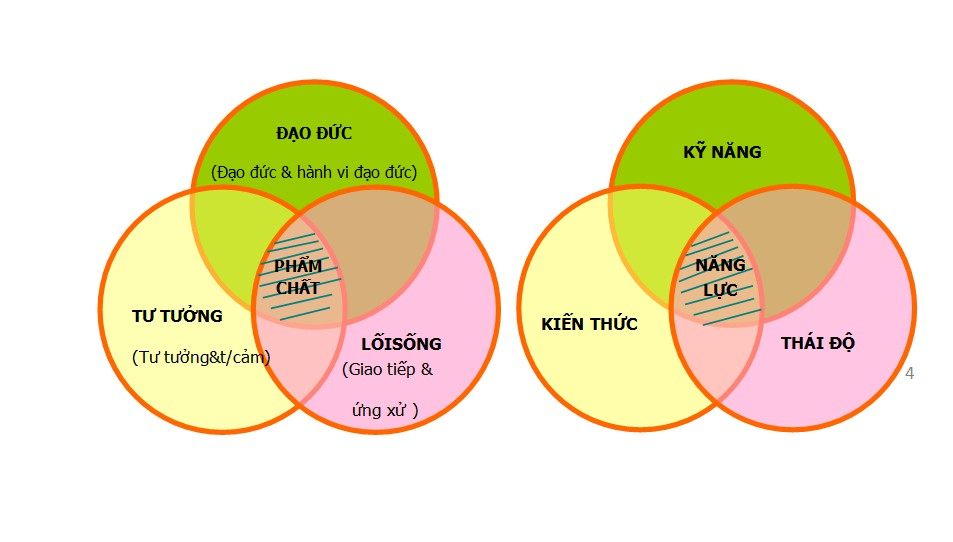 Dạy học kiểm tra đánh giá 
theo CHUẨN KIẾN THỨC – KỸ NĂNG và 
theo ĐỊNH HƯỚNG PHÁT TRIỂN PHẨM CHẤT VÀ NĂNG LỰC HỌC SINH
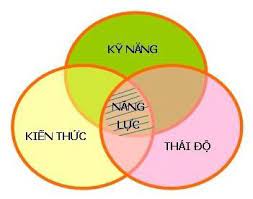 1. Về mục tiêu
2. Về nội dung
3. Về phương pháp dạy học
4. Về đánh giá
Yêu cầu
Để chuyển từ dạy học, kiểm tra đánh giá kiến thức, kỹ năng (nội dung) sang cách đánh giá theo định hướng tiếp cận năng lực:
- Đổi mới PPDH là chưa đủ;
- Đổi mới cách tiếp cận, lựa chọn kiến thức, kỹ năng (gắn sát thực tế) để học sinh làm được gì sau mỗi giai đoạn học tập (không phải hiểu biết được gì).
- Đổi mới quan điểm, phương pháp đánh giá học sinh
- Đổi mới công tác quản lý
Đánh giá năng lực học sinh như thế nào?
Đánh giá theo định hướng tiếp cận năng lực là đánh giá kiến thức, kĩ năng và thái độ trong những bối cảnh có ý nghĩa.
Đánh giá năng lực học sinh như thế nào?
- Xét về bản chất thì không có mâu thuẫn giữa đánh giá theo định hướng tiếp cận năng lực và đánh giá theo chuẩn KT, KN. Đánh giá Tiếp cận năng lực( TCNL) được coi là bước phát triển hơn so với đánh giá theo CKTKN.
Đánh giá TCNL không hoàn toàn phải dựa vào chương trình giáo dục của từng môn học như đánh giá chuẩn KT, KN, bởi năng lực là tổng hòa, kết tinh kiến thức, kĩ năng, thái độ, tình cảm, giá trị, chuẩn mực đạo đức,… được hình thành từ nhiều môn học, lĩnh vực học tập khác nhau, và từ sự phát triển tự nhiên về mặt xã hội của một con người.
Đánh giá năng lực học sinh như thế nào?
Định hướng việc kiểm tra, đánh giá theo hướng phát triển phẩm chất và năng lực học sinh
(1) Chuyển từ chủ yếu đánh giá kết quả học tập cuối môn, khóa (đánh giá tổng kết) nhằm mục đích xếp hạng, phân loại sang các hình thức đánh giá thường xuyên, đánh giá định kỳ sau từng chủ đề, từng chương nhằm mục đích phản hồi điều chỉnh quá trình dạy học (đánh giá quá trình)
(2) Chuyển từ chủ yếu đánh giá kiến thức, kĩ năng sang đánh giá năng lực của người học (chuyển trọng tâm đánh giá chủ yếu từ ghi nhớ, hiểu kiến thức, … sang đánh giá năng lực vận dụng, giải quyết những vấn đề của thực tiễn, đặc biệt chú trọng đánh giá các năng lực tư duy bậc cao như tư duy sáng tạo)
Định hướng việc kiểm tra, đánh giá theo hướng phát triển phẩm chất và năng lực học sinh
(3) Chuyển đánh giá từ một hoạt động gần như độc lập với quá trình dạy học sang việc tích hợp đánh giá vào quá trình dạy học, xem đánh giá như là một phương pháp dạy học;
(4) Tăng cường sử dụng công nghệ thông tin trong kiểm tra, đánh giá: sử dụng các phần mềm thẩm định các đặc tính đo lường của công cụ (độ tin cậy, độ khó, độ phân biệt, độ giá trị) và sử dụng các mô hình thống kê vào xử lý phân tích, lý giải kết quả đánh giá.
DẠY HỌC VÀ ĐÁNH GIÁ HỌC SINH KHUYẾT TẬT
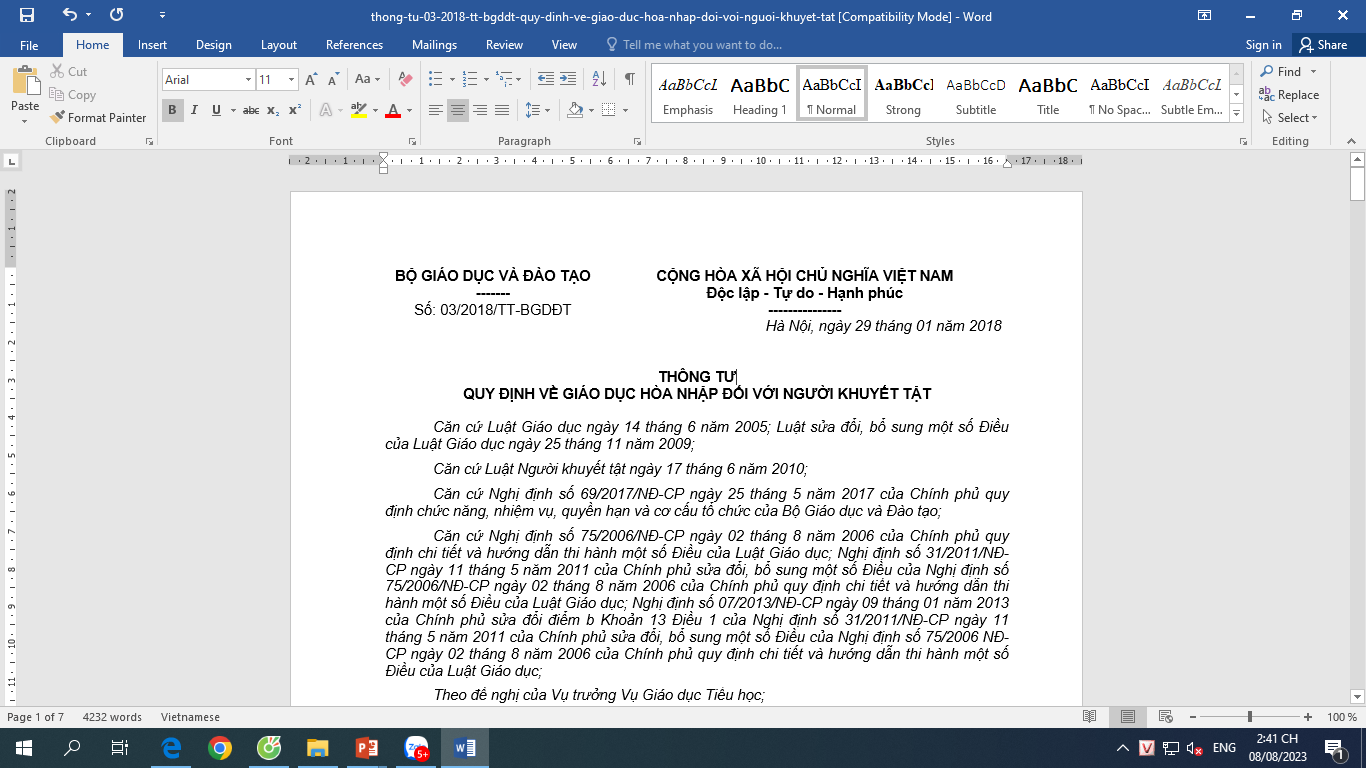 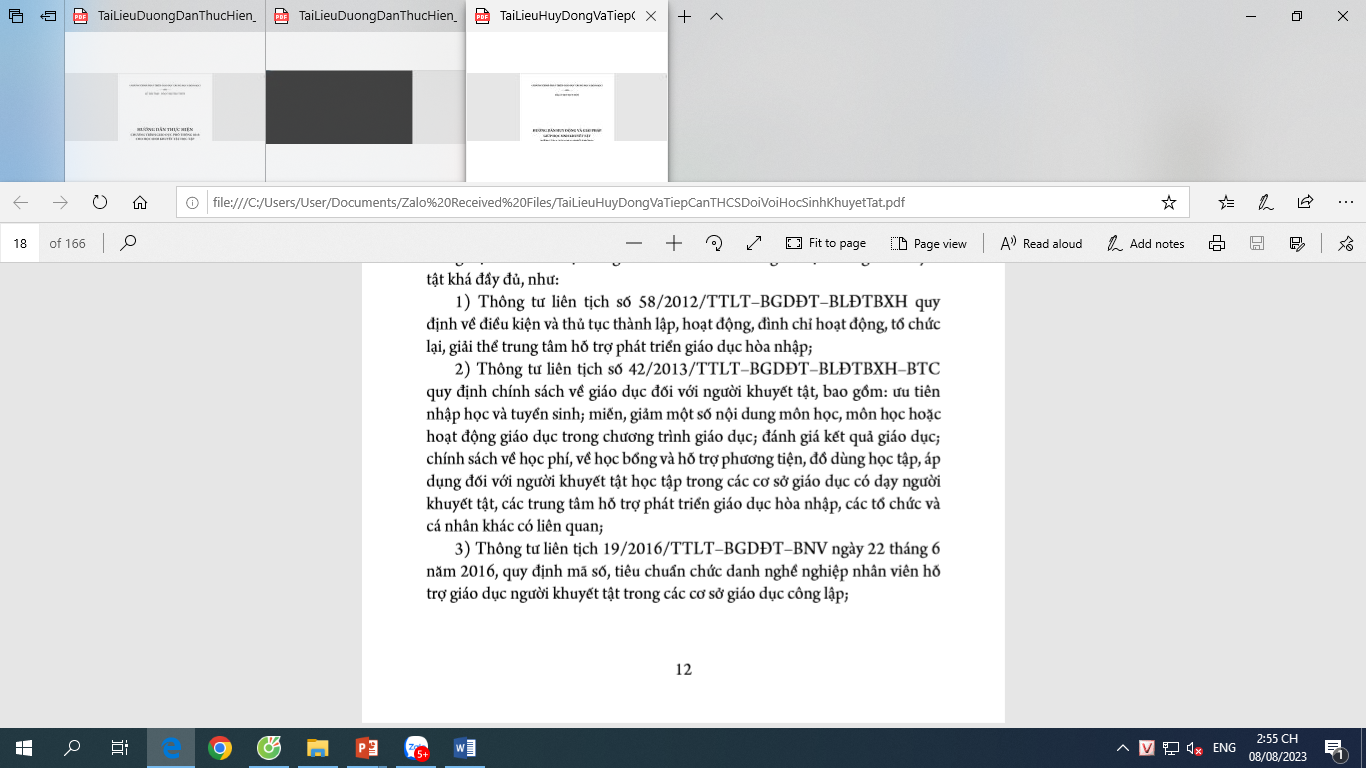 III. Kiểm tra, đánh giá học sinh theo        Thông tư 22/2021
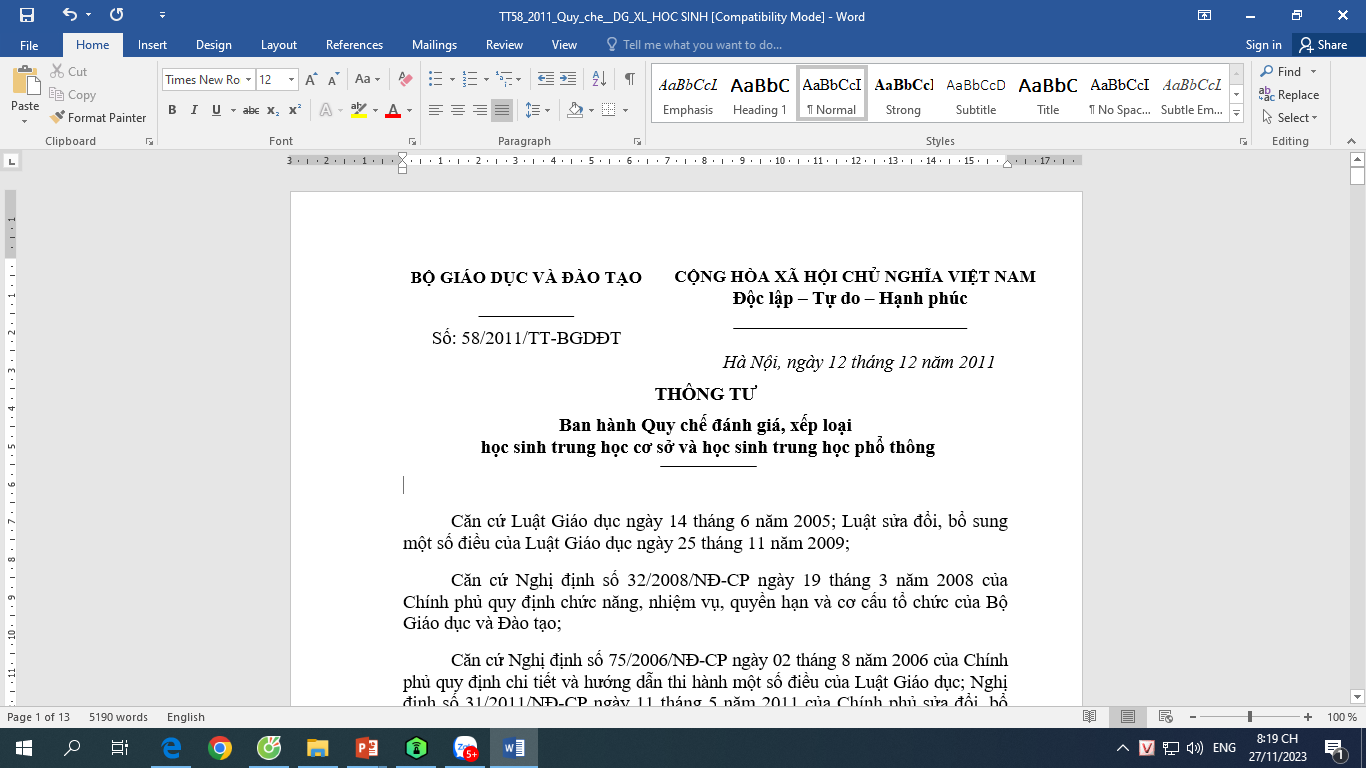 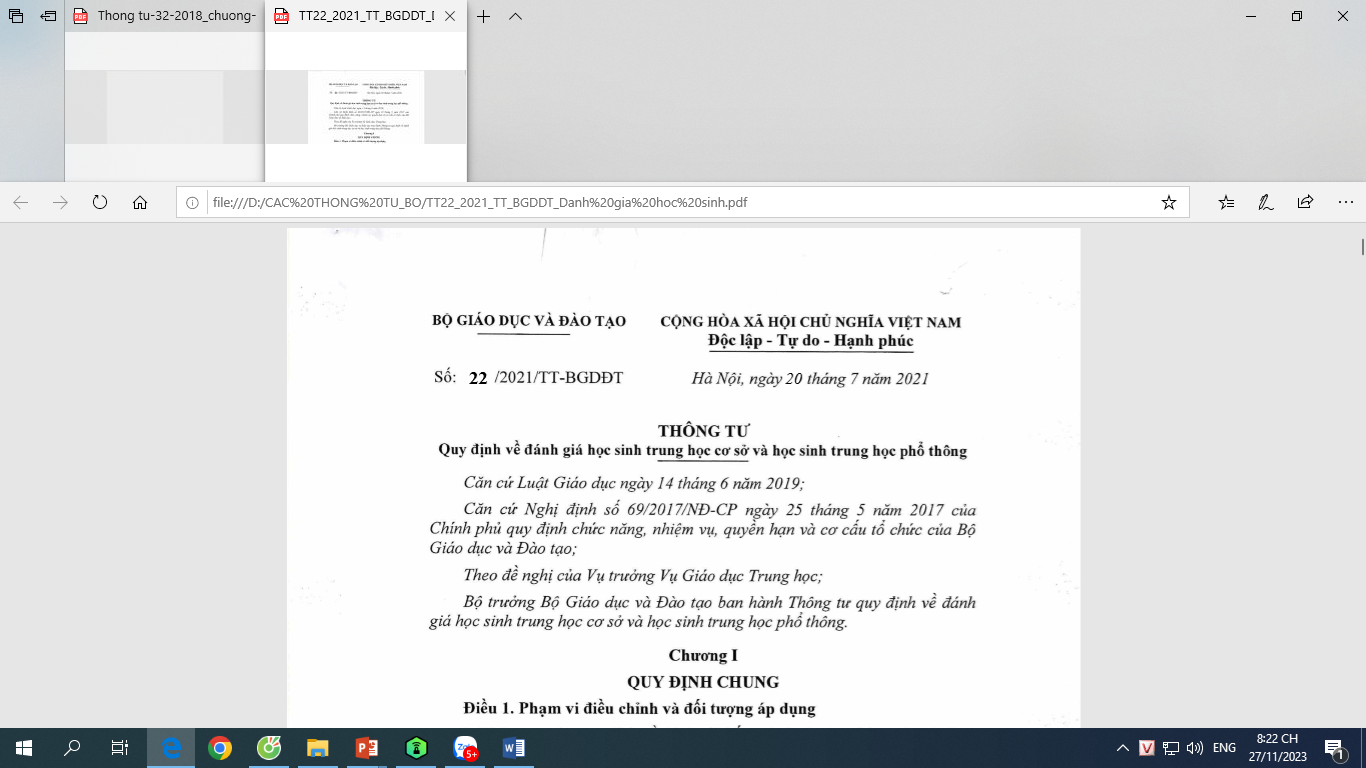 Xếp loại
Đánh giá
- Hạnh kiểm
- Học lực
=
- Kết quả rèn luyện
- Kết quả học tập
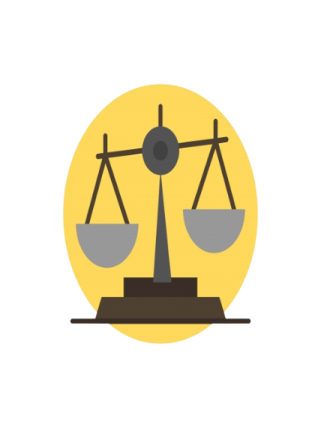 MỘT SỐ LƯU Ý VỀ THÔNG TƯ SỐ 22/2021/TT-BGDĐT
Điều 4. Yêu cầu đánh giá
1
4
2
3
Đánh giá vì sự tiến bộ của học sinh; coi trọng việc động viên, khuyến khích sự cố gắng trong rèn luyện và học tập của học sinh; không so sánh học sinh với nhau.
Đánh giá bằng nhiều phương pháp, hình thức, kĩ thuật và công cụ khác nhau; kết hợp giữa đánh giá thường xuyên và đánh giá định kì.
Đánh giá căn cứ vào yêu cầu cần đạt được quy định trong Chương trình GDPT.
Đánh giá bảo đảm chính xác, toàn diện, công bằng, trung thực và khách quan.
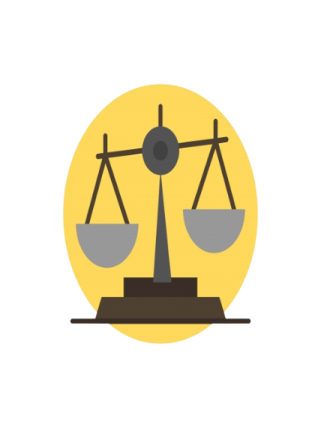 MỘT SỐ LƯU Ý VỀ THÔNG TƯ SỐ 22/2021/TT-BGDĐT
Điều 5. Hình thức đánh giá
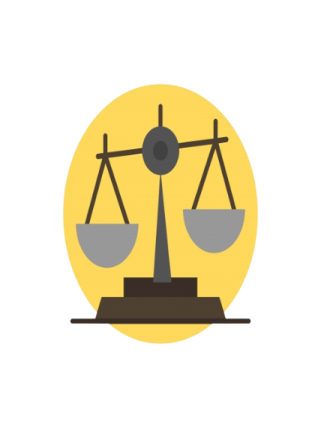 MỘT SỐ LƯU Ý VỀ THÔNG TƯ SỐ 22/2021/TT-BGDĐT
Điều 5. Hình thức đánh giá
Chỉ ghi những ưu, nhược điểm nổi bật (không nhất thiết phải ghi tất cả HS). 
Mục đích ghi là để lưu ý, giúp đỡ → Nhà trường hoặc đoàn kiểm tra không được góp ý, phê bình, không bắt buộc giáo viên phải phê hết học sinh.
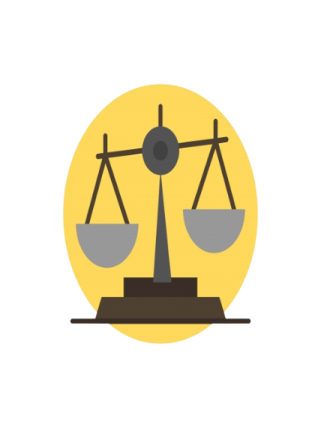 MỘT SỐ LƯU Ý VỀ THÔNG TƯ SỐ 22/2021/TT-BGDĐT
Điều 6. Đánh giá thường xuyên
- Hình thức phong phú: hỏi – đáp, viết, thuyết trình, thực hành, thí nghiệm, sản phẩm học tập.
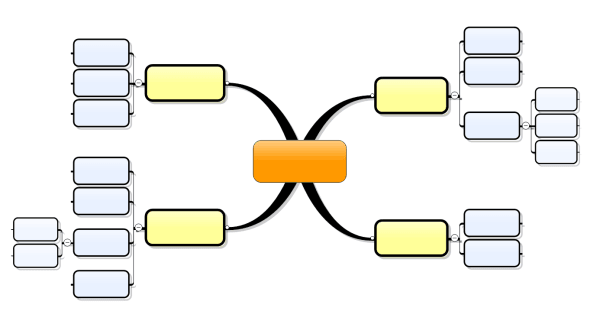 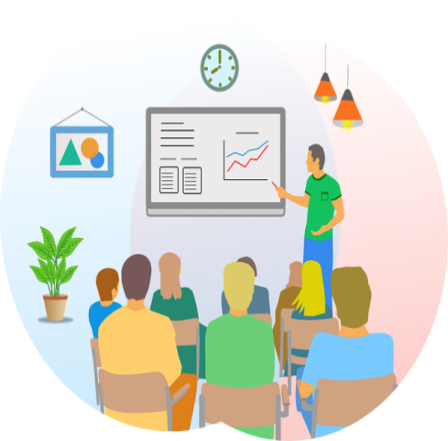 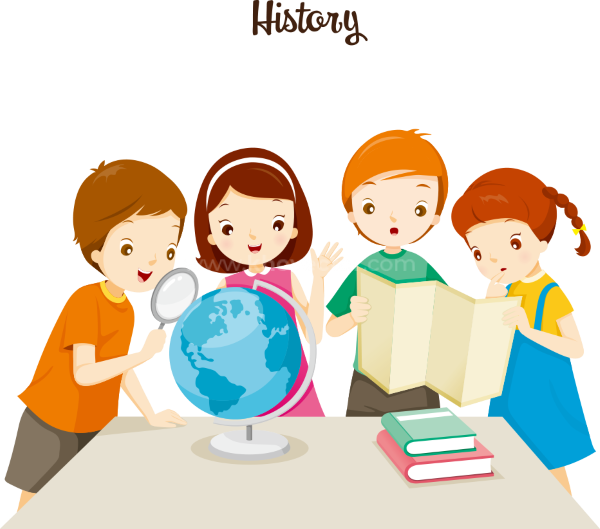 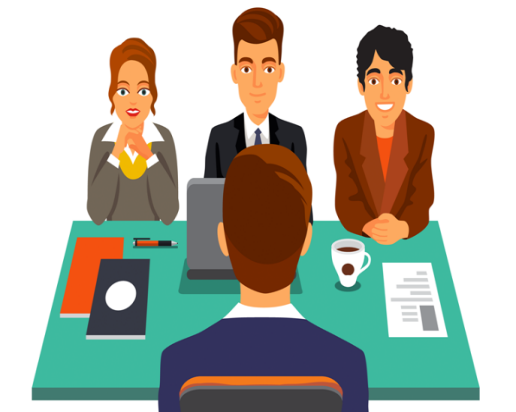 - Đối với môn học có 35/ năm: có 02 ĐĐGtx.
- Đối với môn học từ trên 35 – 70 tiết/năm: có 03 ĐĐGtx.
- Đối với môn học có trên 70 tiết/năm: có 04 ĐĐGtx.
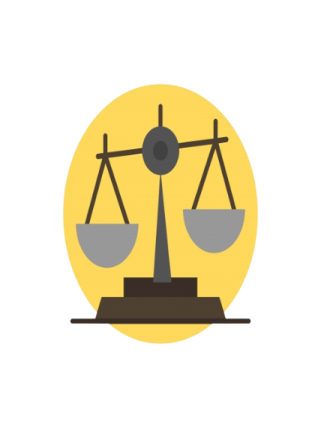 MỘT SỐ LƯU Ý VỀ THÔNG TƯ SỐ 22/2021/TT-BGDĐT
Điều 6. Đánh giá thường xuyên
- Mỗi HS được kiểm tra, đánh giá nhiều lần, trong đó chọn một số lần kiểm tra, đánh giá phù hợp với tiến trình dạy học theo KHGD của tổ chuyên môn làm kết quả học tập môn học.
TUẦN 10
TUẦN 14
TUẦN 17
TUẦN 7
TUẦN 4
KTTX
KTGK
KTCK
KTTX
KTTX
Không được để dồn đến cuối học kì mới làm nhiều bài kiểm tra và lấy hết tất cả các cột đó. Nếu muốn cho HS kiểm tra lại do cột điểm thấp thì cho kiểm tra lại ngay trong tiến trình đó. Điểm có thể xử lý: lấy cột cao hoặc cộng lại chia,…
Điều 7. Đánh giá định kì
Hình thức: bài kiểm tra (trên giấy hoặc trên máy tính), bài thực hành, dự án học tập.
Điều 7. Đánh giá định kì
- Thời gian làm bài kiểm tra đối với môn học 70 tiết trở xuống (không bao gồm cụm chuyên đề học tập) là 45 phút.
- Thời gian làm bài kiểm tra đối với môn học trên 70 tiết trở lên là 60-90 phút.
- Đề kiểm tra được xây dựng dựa trên ma trận, đặc tả của đề kiểm tra, đáp ứng yêu cầu cần đạt của môn học được quy định trong Chương trình GDPT.
Điều 7. Đánh giá định kì
* Đánh giá cuối kì
- Thời gian kiểm tra, hình thức kiểm tra: thống nhất trong toàn tổ theo kế hoạch đã đề ra.
Điều 7. Đánh giá định kì
- Các môn học chỉ đánh giá bằng nhận xét (Đạt hoặc chưa đạt) thì không làm ma trận, đặc tả nhưng phải có tiêu chí để đánh giá theo yêu cầu cần đạt của môn học.
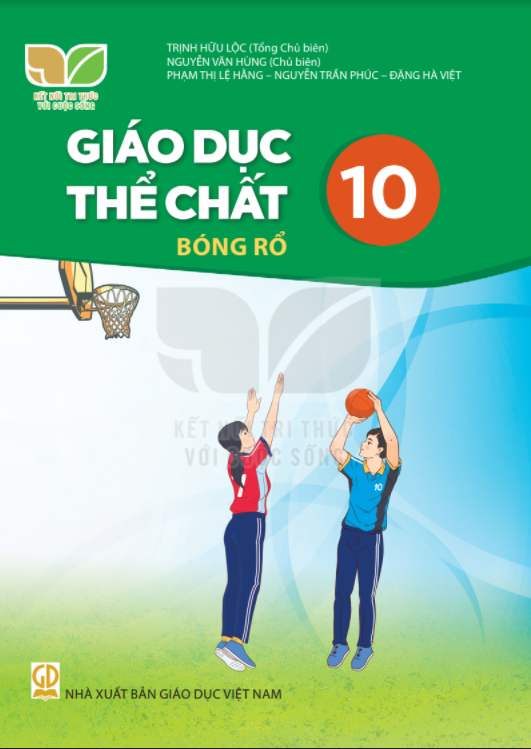 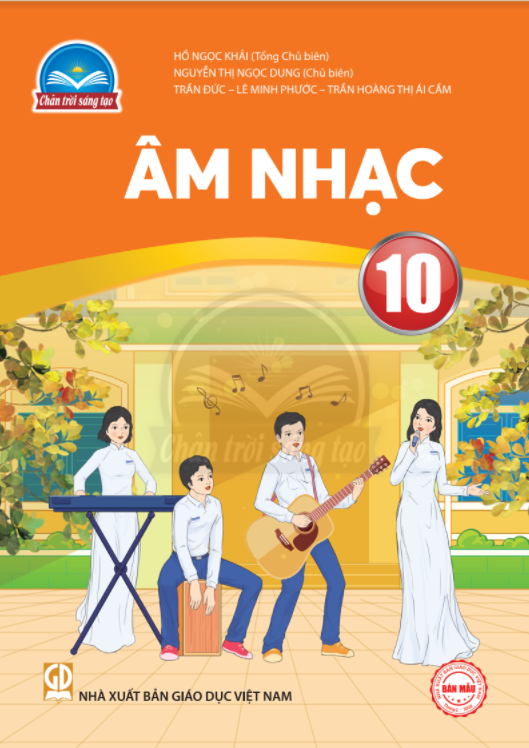 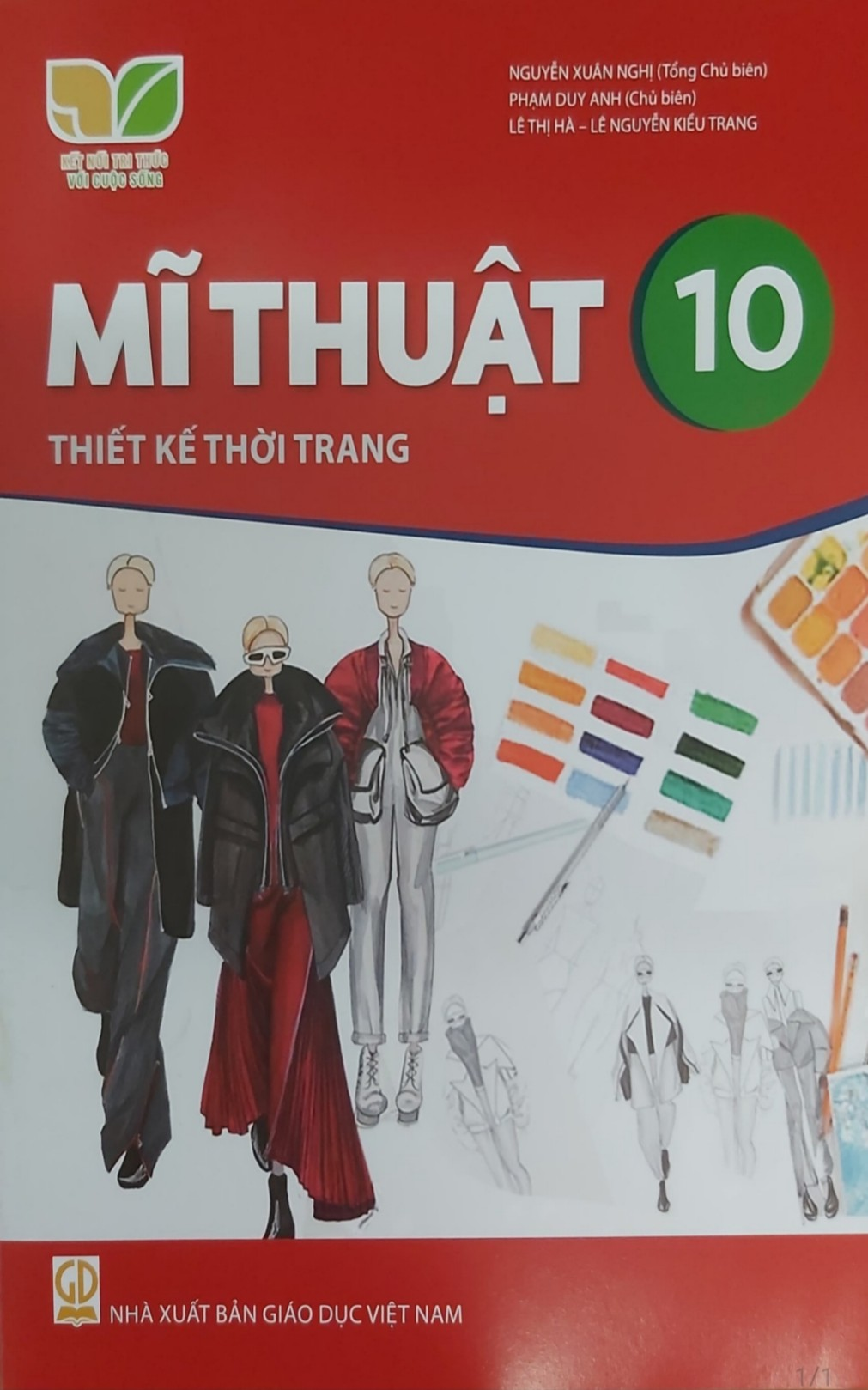 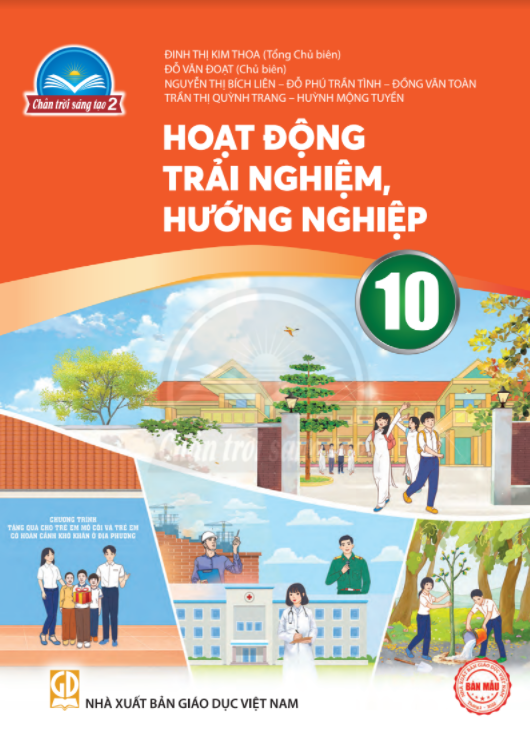 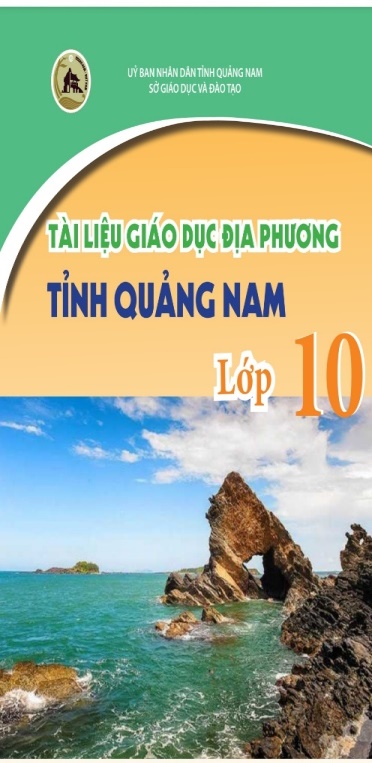 - Việc đánh giá thường xuyên do giáo viên phụ trách môn học tổ chức, kết hợp đánh giá của giáo viên, của cha mẹ học sinh, của bản thân học sinh được đánh giá và của các học sinh khác. Việc đánh giá định kì do cơ sở giáo dục tổ chức để phục vụ công tác quản lí các hoạt động dạy học, bảo đảm chất lượng ở cơ sở giáo dục và phục vụ phát triển chương trình.
- Làm thể nào để tổ chức thực hiện đảm bảo công bằng, khách quan, hạn chế tiêu cực?
- Vai trò của nhà trường (BGH) trong việc xây dựng kế hoạch, xây dựng quy chế, quy trình; phân công ra đề, duyệt đề; sao in, bảo mật
- Giám sát: của trường, của Phòng và Sở?
Chuyên đề 3
Sinh hoạt tổ chuyên môn theo nghiên cứu bài học
SINH HOẠT CHUYÊN MÔN THEO HƯỚNG NGHIÊN CỨU BÀI HỌC
Đổi mới sinh hoạt tổ chuyên môn theo nghiên cứu bài học là hướng trọng tâm của sinh hoạt tổ chuyên môn từ việc tập trung vào các nội dung hành chính, dự giờ đánh giá giáo viên sang tập trung vào nghiên cứu bài học
Sinh hoạt chuyên môn theo nghiên cứu bài học là hoạt động GV cùng nhau học tập từ thực tế việc học của HS; GV cùng nhau thiết kế kế hoạch bài học, cùng dự giờ, quan sát, suy ngẫm và chia sẻ (tập  trung chủ yếu vào việc học của HS) bài học. Đồng thời đưa ra những nhận xét về sự tác động của lời giảng, các câu hỏi, các nhiệm vụ học tập mà GV đưa ra,… có ảnh hưởng đến việc học của HS. Trên cơ sở đó, GV được chia sẻ, học tập lẫn nhau, rút kinh nghiệm và điều chỉnh nội dung, PPDH vào bài học hằng ngày một cách hiệu quả.
Xác định vấn đề cần quan tâm từ thực tiễn dạy học (khó khăn, mới…)
I. XÁC ĐỊNH VẤN ĐỀ
- Tất cả GV cùng nhau thảo luận lựa chọn bài học (dựa vào chương trình), thảo luận mục tiêu, nội dung bài học, phương pháp, cách tổ chức dạy học…; thuận lợi, khó khăn của HS, các tình huống có thế xảy ra...
- Cùng nhau hình thành KHBH, giao cho một GV hoàn chỉnh (thường là người được phân công dạy). Trao đổi với các thành viên trong tổ để bổ sung nếu cần thiết. Giáo án là sản phẩm chung. Các thành viên khác có nhiệm vụ xây dựng kế hoạch chi tiết cho việc quan sát và thảo luận sau khi dự bài học nghiên cứu.
II.
LỰA CHON BÀI, SOẠN KHDH
- Một GV đại diện sẽ dạy bài học nghiên cứu ở một lớp học cụ thể, các GV còn lại dự giờ và ghi chép thu thập dữ kiện về bài học.
- Giáo viên dự giờ tập trung vào quan sát những vấn đề đã đặt ra (việc học của HS, hành vi, thái độ, phản ứng của HS trong giờ học, cách làm việc nhóm HS, những khó khăn vướng mắc của HS)... Quan sát tất cả đối tượng HS, không “bỏ rơi” HS nào.
III.
DẠY và 
DỰ GIỜ
- Tập trung chính vào việc thảo luận những vấn đề đã đặt ra, hoạt động học của học sinh: diễn biến, hành vi, sự tham gia..., hiệu quả của bài học đã được thiết kế
- Không đặt nặng đánh giá giáo viên.
- Khuyến khích, động viên toàn bộ GV trong tổ tham gia đóng góp ý kiến cho bài dạy.
IV.
THẢO LUẬN
V.
ÁP DỤNG và ĐIỀU CHỈNH
Sau khi đã có kết quả thử nghiệm, tiếp tục áp dụng và điều chỉnh
Sự khác nhau giữa sinh hoạt chuyên môn truyền thống và sinh hoạt chuyên môn theo nghiên cứu bài học.
ĐỔI MỚI SINH HOẠT CHUYÊN MÔN THEO NGHIÊN CỨU BÀI HỌC
I. Đổi mới sinh hoạt chuyên môn theo NCBH
* Thế nào là sinh hoạt chuyên môn theo nghiên cứu bài học?
- Là hoạt động chuyên môn nhưng ở đó GV tập trung phân tích các vấn đề liên quan đến người học (học sinh).
- Không tập trung vào việc đánh giá giờ học, xếp loại GV mà nhằm khuyến khích GV tìm ra nguyên nhân tại sao HS chưa đạt kết quả như mong muốn và có biện pháp để nâng cao chất lượng dạy học, tạo cơ hội cho HS được tham gia vào quá trình học tập; giúp GV có khả năng chủ động điều chỉnh nội dung, phương pháp dạy sao cho phù hợp với từng đối tượng HS.
ĐỔI MỚI SINH HOẠT CHUYÊN MÔN THEO NGHIÊN CỨU BÀI HỌC
II. Các bước tiến hành sinh hoạt chuyên môn theo NCBH
1- Bước 1. Chuẩn bị bài dạy ( xây dựng kế hoạch dạy học)
Xác định mục tiêu kiến thức và kĩ năng mà HS cần đạt được.
Thảo luận chi tiết, cụ thể chọn bài học, thời gian tiến hành bài dạy, lớp thực hiện bài dạy minh họa, GV thực hiện dạy minh họa.
 +Thảo luận xây dựng KHBD(giáo án) cho bài học minh họa.
+ Cần xác định mục tiêu, phương pháp trong bài học.
+ Đặt câu hỏi xem đây là loại bài học gì?
+ Cách giới thiệu bài học như thế nào?
+ Sử dụng các PP và phương tiện dạy học thế nào cho đạt hiệu quả cao?
+ Nội dung bài học chia ra những đơn vị kiến thức nào?
+ Dự kiến tổ chức hoạt động dạy học nào tương ứng?
+ Dự kiến tích hợp nội dung giáo dục nào là phù hợp?
+ Dự kiến cách suy nghĩ, khả năng tiếp nhận của HS vào bài học, các tình huống dạy học xảy ra, dự kiến cách kết thúc bài học.
ĐỔI MỚI SINH HOẠT CHUYÊN MÔN THEO NGHIÊN CỨU BÀI HỌC
II. Các bước tiến hành sinh hoạt chuyên môn theo NCBH
2- Bước 2. Tổ chức dạy học và dự giờ
- GV dạy và dự cần quan sát học sinh học, cách phản ứng của học sinh trong giờ học, cách làm việc nhóm HS, những sai lầm học sinh mắc phải, thái độ tình cảm của học sinh... Quan sát tất cả đối tượng học sinh, không được “bỏ rơi” một HS nào.
	- GV dự từ bỏ thói quen đánh giá giờ qua hoạt động của GV dạy, người dự cần học tập, hiểu và thông cảm với khó khăn của người dạy. Đặt mình vào vị trí của người dạy để phát hiện những khó khăn trong việc học của HS để tìm cách giải quyết.
ĐỔI MỚI SINH HOẠT CHUYÊN MÔN THEO NGHIÊN CỨU BÀI HỌC
II. Các bước tiến hành sinh hoạt chuyên môn theo NCBH
3- Bước 3. Phân tích , rút kinh nghiệm.
Tạo điều kiện cho GV dạy chia sẻ cảm nhận, bày tỏ những cái tâm đắc, hoặc những điều chưa hài lòng về tiết dạy. Suy ngẫm và chia sẻ các ý kiến của GV về bài học sau khi dự giờ. Các ý kiến đưa ra nhiều hay ít, tinh tế và sâu sắc hay hời hợt và nông cạn sẽ quyết định hiệu quả học tập, phát triển  năng lực của tất cả GV tham gia vào sinh hoạt CM theo NCBH.
	- Người dự tập trung quan sát việc học của HS, đưa ra minh chứng về những gì họ nhìn thấy được về cách học, suy nghĩ, giải quyết vấn đề của HS trên lớp học, để rút kinh nghiệm, bổ sung, đưa ra biện pháp nâng cao hiệu quả.
	- Mọi người phải lắng nghe, tôn trọng ý kiến của nhau khi thảo luận, không nên quan tâm đến các tiêu chuẩn truyền thống của một giờ dạy.
	- Không nên phê phán đồng nghiệp. Tuyệt đối không xếp loại giờ dạy minh hoạ trong sinh hoạt CM theo NCBH. Bởi giờ dạy là sản phẩm chung của mọi người khi tham gia sinh hoạt CM theo NCBH. 
           - Lấy hành vi học tập của HS làm trung tâm thảo luận.
           - Tổ trưởng không nên áp đặt, tạo cơ hội cho GV trong tổ phát biểu, có sự dẫn dắt để GV trong tổ cùng thảo luận.
ĐỔI MỚI SINH HOẠT CHUYÊN MÔN THEO NGHIÊN CỨU BÀI HỌC
II. Các bước tiến hành sinh hoạt chuyên môn theo NCBH
4-  Bước 4. Áp dụng cho thực tiễn dạy học hàng ngày
- Sau khi thảo luận về tiết dạy đầu tiên, tất cả GV cùng suy ngẫm xem có tiếp tục thực hiện NCBH này nữa không? Nếu bài học nghiên cứu vẫn chưa hoàn thiện thì cần tiếp tục nghiên cứu để tiến hành dạy ở các lớp khác cho hoàn thiện hơn.
		- Cuối cùng các GV viết bài báo cáo vạch ra những gì họ được học liên quan đến chủ đề nghiên cứu và mục tiêu của họ trong giảng dạy.
ĐỔI MỚI SINH HOẠT CHUYÊN MÔN THEO NGHIÊN CỨU BÀI HỌC
III. Tổ chức thực hiện SHCM theo NCBH.
1- Điều kiện để thực hiện nghiên cứu bài học
- Nhóm GV hợp tác xây dựng giáo án(KHBD).
- Tiết học minh hoạ là tiết học như bình thường hàng ngày.
- Phát KHBD(giáo án) của tiết học cho giáo viên dự giờ.
- Vị trí GV dự giờ có thể quan sát được nét mặt, thái độ của học sinh.
- Các giáo viên cần học cách quan sát.
- Nêu lại những ấn tượng của mình khi quan sát học sinh học.
- Chỉ ra thực tế và có bằng chứng (quay video, chụp ảnh)
- Không đánh giá giờ dạy của GV.
ĐỔI MỚI SINH HOẠT CHUYÊN MÔN THEO NGHIÊN CỨU BÀI HỌC
IV. Sự khác nhau giữa sinh hoạt CM truyền thống 
      với sinh hoạt CM theo NCBH.
- Đánh giá xếp loại giờ dạy theo tiêu chí từ các văn bản chỉ đạo của cấp trên.
- Người dự tập trung quan sát các hoạt động của GV để rút kinh nghiệm.
- Thống nhất cách dạy các dạng bài để tất cả GV trong từng khối thực hiện.
- Không đánh giá xếp loại giờ dạy theo tiêu chí, quy định.
- Người dự giờ tập trung phân tích các hoạt động của HS để rút kinh nghiệm.
- Tạo cơ hội cho GV phát triển năng lực chuyên môn, tiềm năng sáng tạo của mình.
ĐỔI MỚI SINH HOẠT CHUYÊN MÔN THEO NGHIÊN CỨU BÀI HỌC
IV. Sự khác nhau giữa sinh hoạt CM truyền thống 
      với sinh hoạt CM theo NCBH.
ĐỔI MỚI SINH HOẠT CHUYÊN MÔN THEO NGHIÊN CỨU BÀI HỌC
IV. Sự khác nhau giữa sinh hoạt CM truyền thống 
      với sinh hoạt CM theo NCBH.
ĐỔI MỚI SINH HOẠT CHUYÊN MÔN THEO NGHIÊN CỨU BÀI HỌC
IV. Sự khác nhau giữa sinh hoạt CM truyền thống 
      với sinh hoạt CM theo NCBH.
ĐỔI MỚI SINH HOẠT CHUYÊN MÔN THEO NGHIÊN CỨU BÀI HỌC
ĐỔI MỚI SINH HOẠT CHUYÊN MÔN THEO NGHIÊN CỨU BÀI HỌC
IV. Sự khác nhau giữa sinh hoạt CM truyền thống 
      với sinh hoạt CM theo NCBH.
ĐỔI MỚI SINH HOẠT CHUYÊN MÔN THEO NGHIÊN CỨU BÀI HỌC
IV. Sự khác nhau giữa sinh hoạt CM truyền thống 
      với sinh hoạt CM theo NCBH.
ĐỔI MỚI SINH HOẠT CHUYÊN MÔN THEO NGHIÊN CỨU BÀI HỌC
V. Các lợi ích có được khi tham gia SHCM theo NCBH
- Học cách quan sát tinh tế, nhạy cảm việc học của HS.
	- Hiểu sâu, rộng hơn về HS và đồng nghiệp. Hình thành sự chấp nhận lẫn nhau giữa GV với GV và giữa GV với HS.
	- Cùng nhau xây dựng và tạo nên văn hoá nhà trường.
	- Tạo cơ hội cho CBQL, GV hiểu về quy định, chính sách của ngành và công việc của mỗi GV.
	- Tích luỹ kinh nghiệm, nâng cao năng lực chuyên môn và đổi mới PPDH, kĩ thuật dự giờ theo hướng dạy học tích cực, lấy việc học của HS làm trung tâm của GV khi tham gia SHCM theo NCBH.
Hồ sơ minh chứng sinh hoạt CM theo NCBH
3 biên bản cần có
- Biên bản lần 1: Họp triển khai kế hoạch, lựa chọn bài học
- Biên bản lần 2: Họp phân công, chuẩn bị các điều kiện tổ chức bài học minh họa; góp ý bài dạy
- Biên bản lần 3: Họp đánh giá, phân tích, rút kinh nghiệm bài học
Xây dựng kế hoạch giáo dục
          1. Nhà trường
          2. Tổ chuyên môn
          3. Giáo viên
Chuyên đề 4
Xây dựng kế hoạch giáo dục; thực hiện hồ sơ sổ sách
Xây dựng kế hoạch giáo dục Tổ chuyên môn
- Theo Công văn 5512 của Bộ GDĐT
- Theo Công văn 1707 của Sở GDĐT (ngày 26/8/2021)
Kế hoạch bài dạy
(Theo chuỗi hoạt động học)
Hoạt động 1:  Xác định vấn đề/nhiệm vụ học tập/Mở đầu/ Khởi động
Hoạt động 2: Hình thành kiến thức mới/giải quyết vấn đề/thực thi nhiệm vụ đặt ra từ Hoạt động 1
Hoạt động 3: Luyện tập
Hoạt động 4: Vận dụng
Mỗi hoạt động, gồm:
a) Mục tiêu: 
b) Nội dung: 
c) Sản phẩm: 
d) Tổ chức thực hiện:
Trình bày như thế nào để ngắn gọn, rõ, dễ hiểu và thực hiện?
KẾ HOẠCH BÀI DẠY (GIÁO ÁN) THEO CV 5512
TRƯỜNG………………                      PHỤ LỤC 4
Tổ CM:………………….				Tên giáo viên:…………..
TÊN BÀI DẠY: …………………………………..
Môn học/Hoạt động giáo dục: ……….; lớp:………
Thời gian thực hiện: (số tiết)
            I. Mục tiêu
1. Về kiến thức: Nêu cụ thể nội dung kiến thức học sinh cần học trong bài theo yêu cầu cần đạt.
2. Về năng lực: Biểu hiện cụ thể của năng lực chung và năng lực đặc thù môn học cần phát triển.
3. Về phẩm chất: Nêu cụ thể yêu cầu về hành vi, thái độ (biểu hiện cụ thể của phẩm chất cần phát triển gắn với nội dung bài dạy) của học sinh.
            II. Thiết bị dạy học và học liệu
            III. Tiến trình dạy học
Hoạt động 1: Xác định vấn đề/nhiệm vụ học tập/Mở đầu (Ghi rõ tên thể hiện kết quả hoạt động)
2. Hoạt động 2: Hình thành kiến thức mới/giải quyết vấn đề/thực thi nhiệm vụ đặt ra từ Hoạt động 1                       				(Ghi rõ tên thể hiện kết quả hoạt động).
 3. Hoạt động 3: Luyện tập 
4. Hoạt động 4: Vận dụng
* (Mỗi hoạt động thể hiện rõ 4 nội dung: Mục tiêu, nội dung, sản phẩm, tổ chức thực hiện)
=> KHBD(Giáo án) theo chuỗi hoạt động học
Kế hoạch bài dạy (giáo án)
* Thực tế: Việc ghi các yêu cầu của mỗi hoạt động trong giáo án mang tính hình thức, khuôn mẫu, gây mất thời gian
a) Mục tiêu: 
b) Nội dung: 
c) Sản phẩm: 

d) Tổ chức thực hiện:
Có thể gộp thành một (thể hiện được nội hàm của 3 thành tố: mục tiêu là gì; nội dung gì, sản phẩm của hoạt động là gì)
Viết thật gọn, rõ, thể hiện được tiến trình tổ chức thực hiện (không nhất thiết phải ghi lời giảng của giáo viên
Thực hiện hồ sơ sổ sách
(Theo điều lệ nhà trường tại Thông tư 32/TT-BGDĐT)
Điều 21. Qui định các loại hồ sơ
2. Đối với tổ chuyên môn:
a) Kế hoạch giáo dục của tổ chuyên môn (theo năm học).
b) Sổ ghi chép nội dung sinh hoạt chuyên môn.
3. Đối với giáo viên:
a) Kế hoạch giáo dục của giáo viên (theo năm học).
b) Kế hoạch bài dạy (giáo án).
c) Sổ theo dõi và đánh giá học sinh.
d) Sổ chủ nhiệm (đối với giáo viên làm công tác chủ nhiệm lớp).
Hồ sơ sổ sách điện(Cần có quy chế về việc thực hiện hồ sơ điện tử)
Chất lượng
Tính pháp lý
Qui trình thực hiện
Công tác quản lý
Hạ tầng công nghệ
Tính pháp lý của HSĐT
Hồ sơ phải đảm bảo theo quy định của cấp có thẩm quyền
Hồ sơ khi đưa lên phải trước ngày thực hiện.
Trước khi thực hiện phải được phê duyệt.
Những lưu ý  khi thực hiện HSSS:
1. Phương pháp giảng dạy PPDH
2. Dự giờ, thao giảng SHCM THEO NCBH
3. Giáo án  KHBD
TRÂN TRỌNG CẢM ƠN
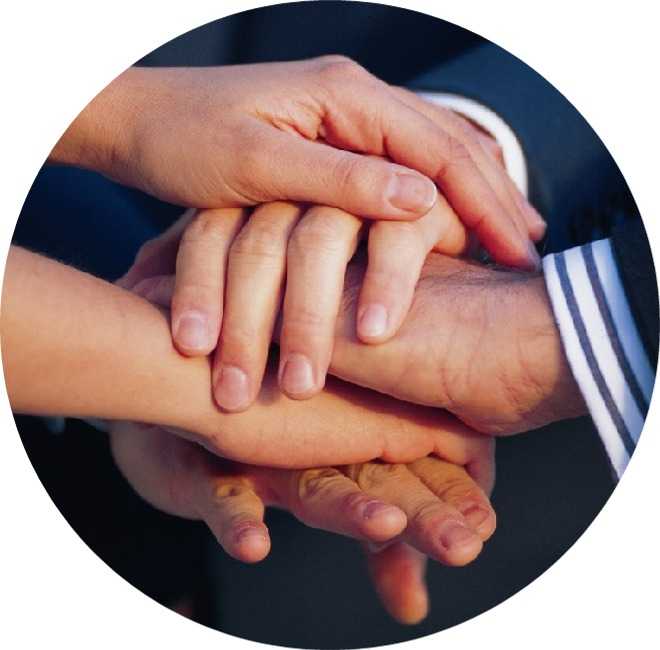